1
Муниципальное бюджетное дошкольное образовательное учреждение детский сад общеразвивающего вида №2 «Дюймовочка» города Заринска
Мастер- класс:
«Развитие  музыкально-творческих
 способностей детей дошкольного возраста 
посредством технологии
 «Хор рук»
Автор: Устинова Елена Александровна, музыкальный руководитель
Заринск 2017
2
«Кем бы не стал в дальнейшем ребенок- музыкантом, врачом, ученым или рабочим, задача педагога- воспитать в нем творческое начало, творческое мышление».
К.Орф.
3
Реализация творческого потенциала детей в условиях реализации ФГОС:
Формирование познавательных интересов и познавательных действий ребенка в различных видах деятельности;
Создание благоприятных условий развития детей в соответствии с их возрастными и индивидуальными   особенностями;
Развитие способностей и творческого потенциала каждого ребенка.
Использование инновационных педагогических технологий открывает новые возможности воспитания и обучения дошкольников.
4
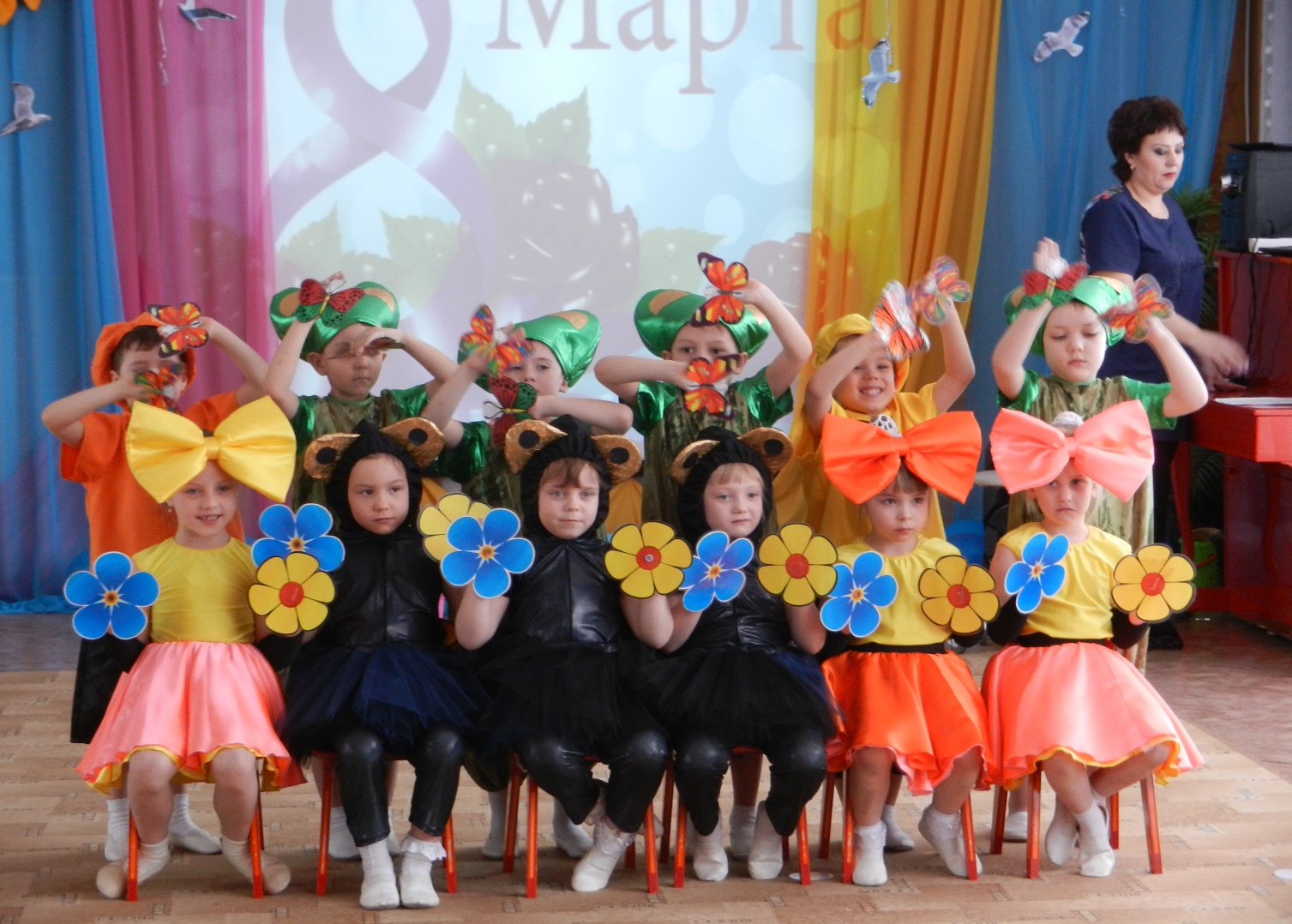 «Хор рук»
5
Автор методики: русский музыковед, педагог, исследователь- Татьяна Анатольевна Боровик
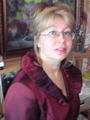 6
Инновационная форма «Хор рук» подводит детей к пониманию двигательного двухголосия, в котором все участники делятся на «хор из двух голосов» 
и двух ведущих «дирижеров».
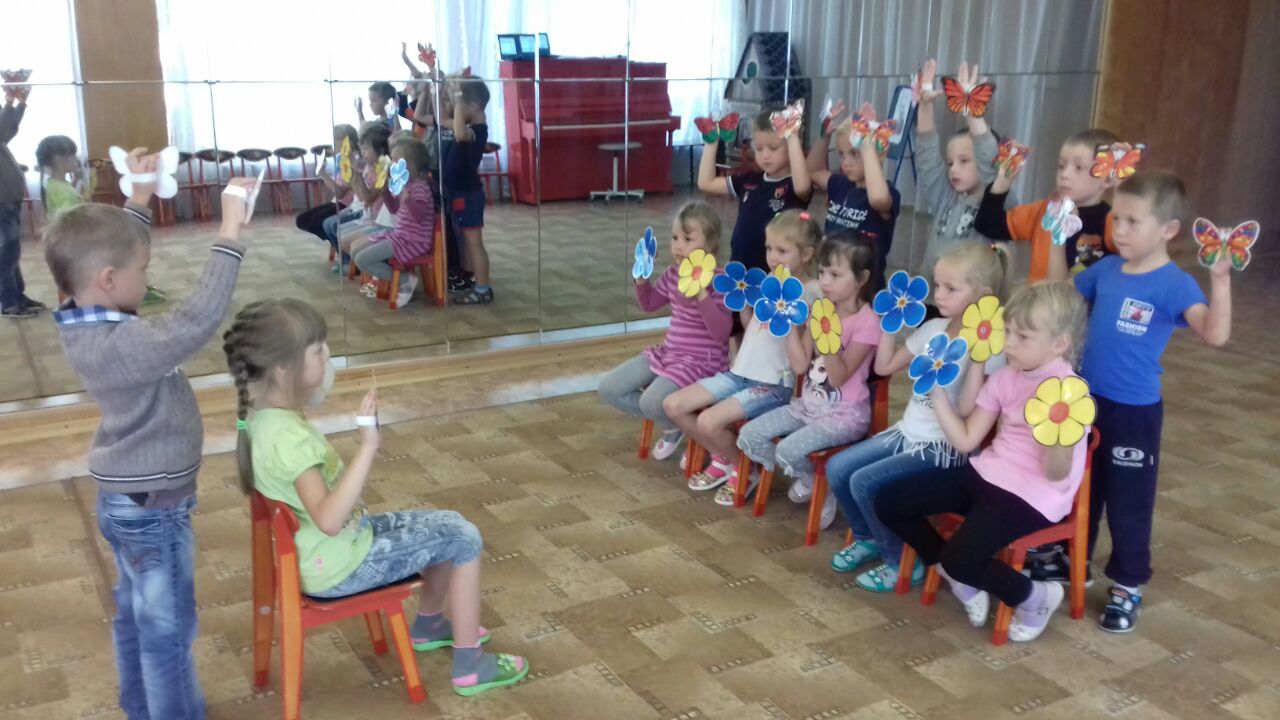 7
«Первую двигательную партию» исполняют руками одна группа детей (сидящая в ряд на стульях), зеркально отражая движения сидящего первого ведущего - «дирижера».
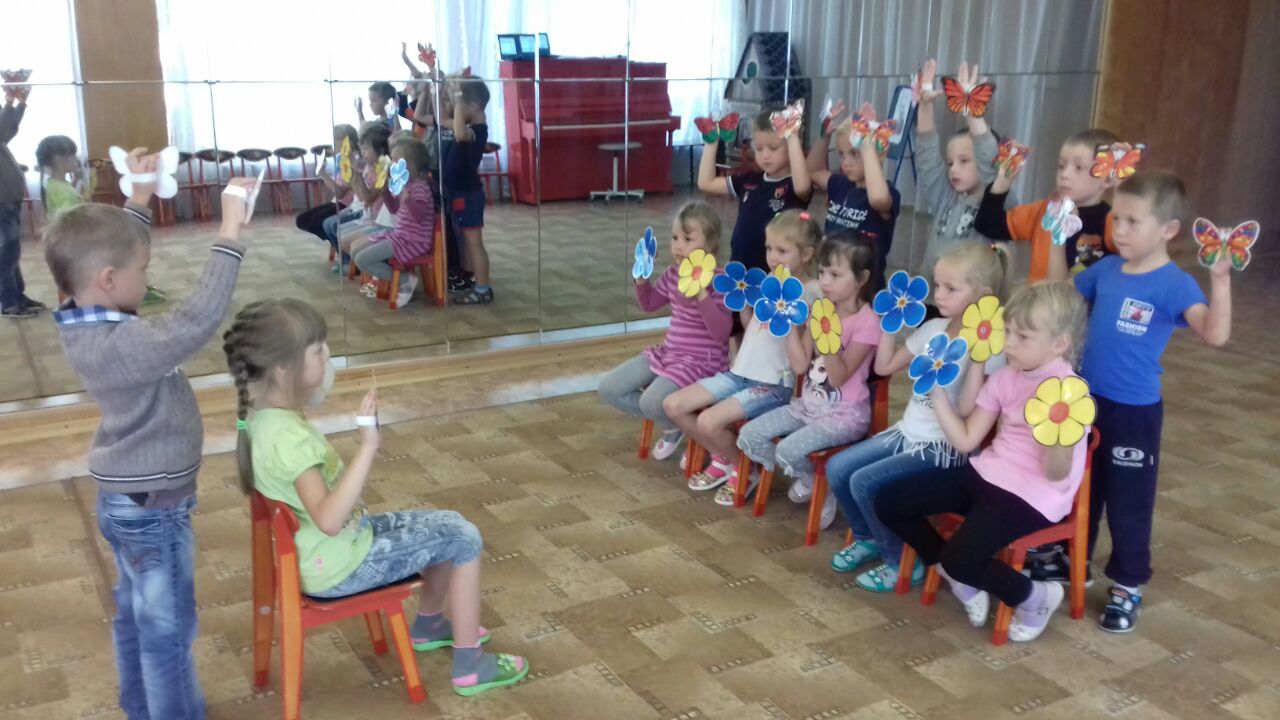 «Вторую партию» - другая группа детей, стоящая позади первой группы, соответственно копируя движения стоящего второго «дирижера».
8
Предполагается использовать дополнительные атрибуты- «перчатки»- снежинки, листья, бабочки, цветочки и т. д.
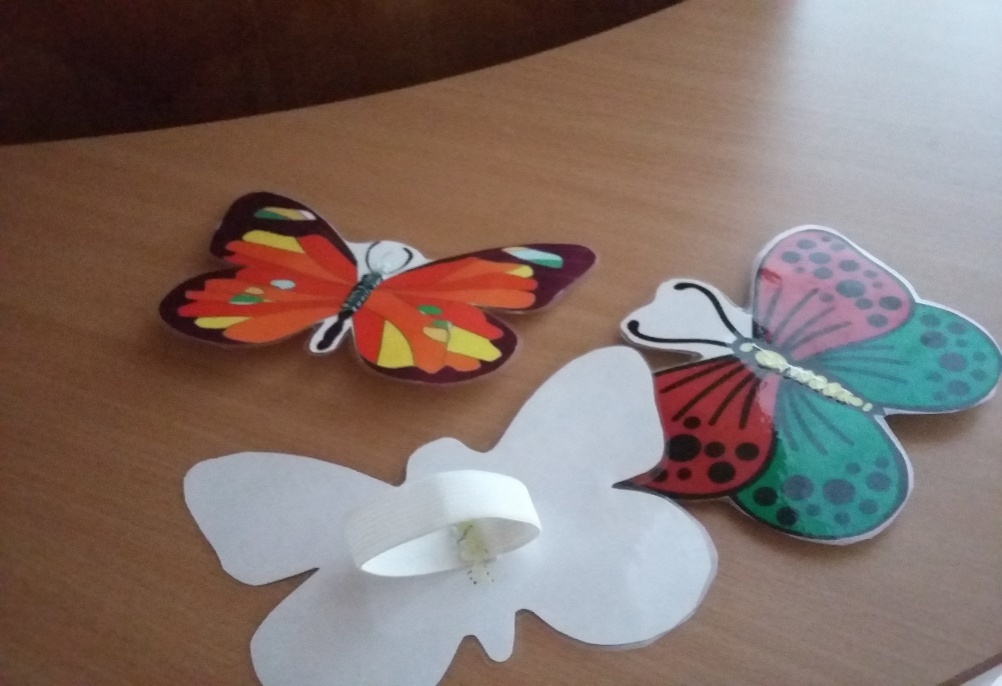 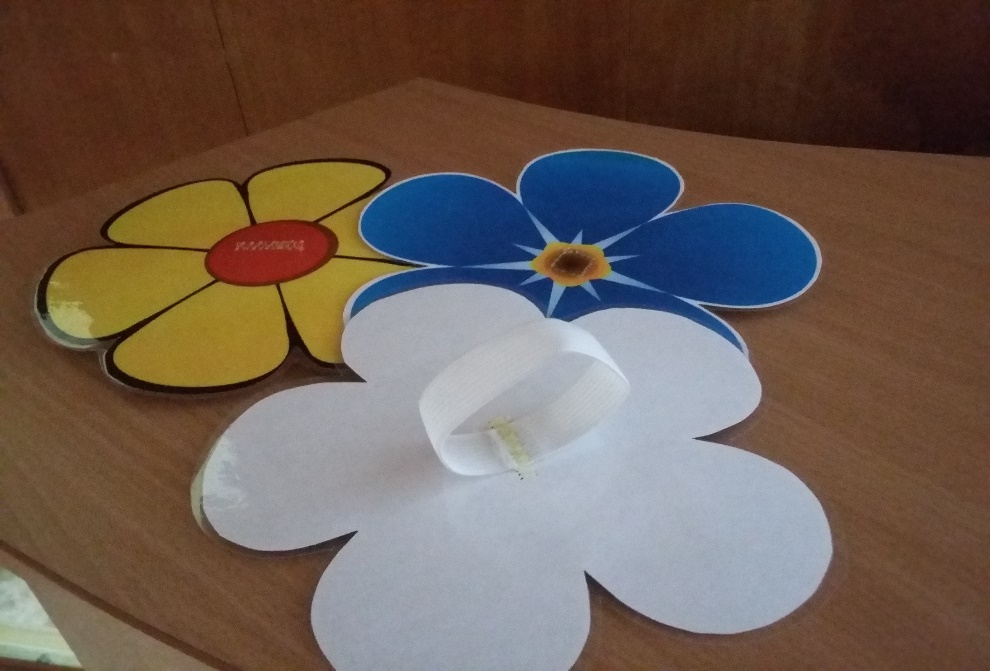 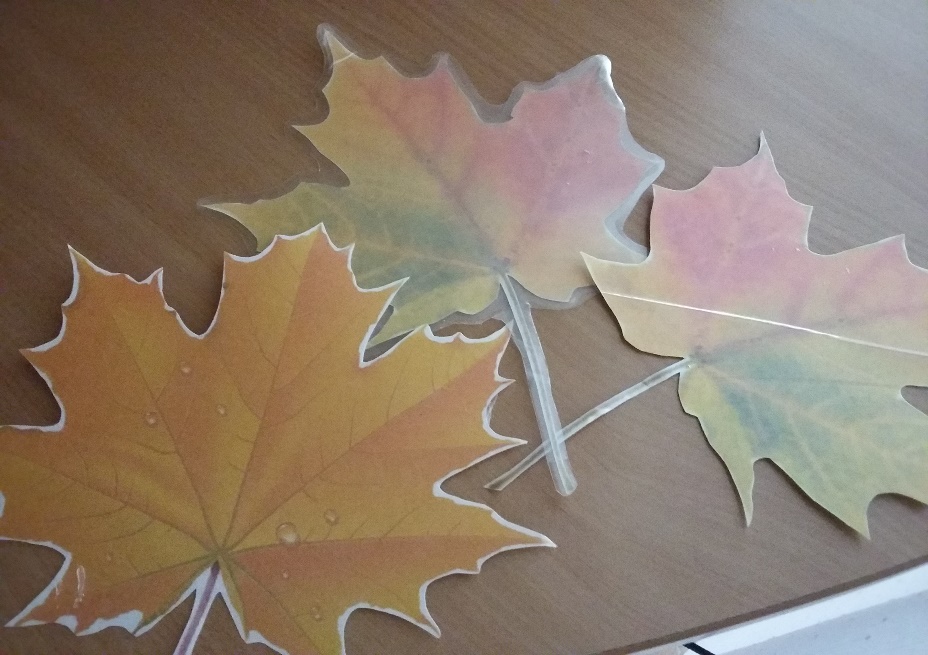 В зависимости от темы, сезона и сюжета получаются самые разные по настроению и характеру композиции.
9
«Одноголосие»
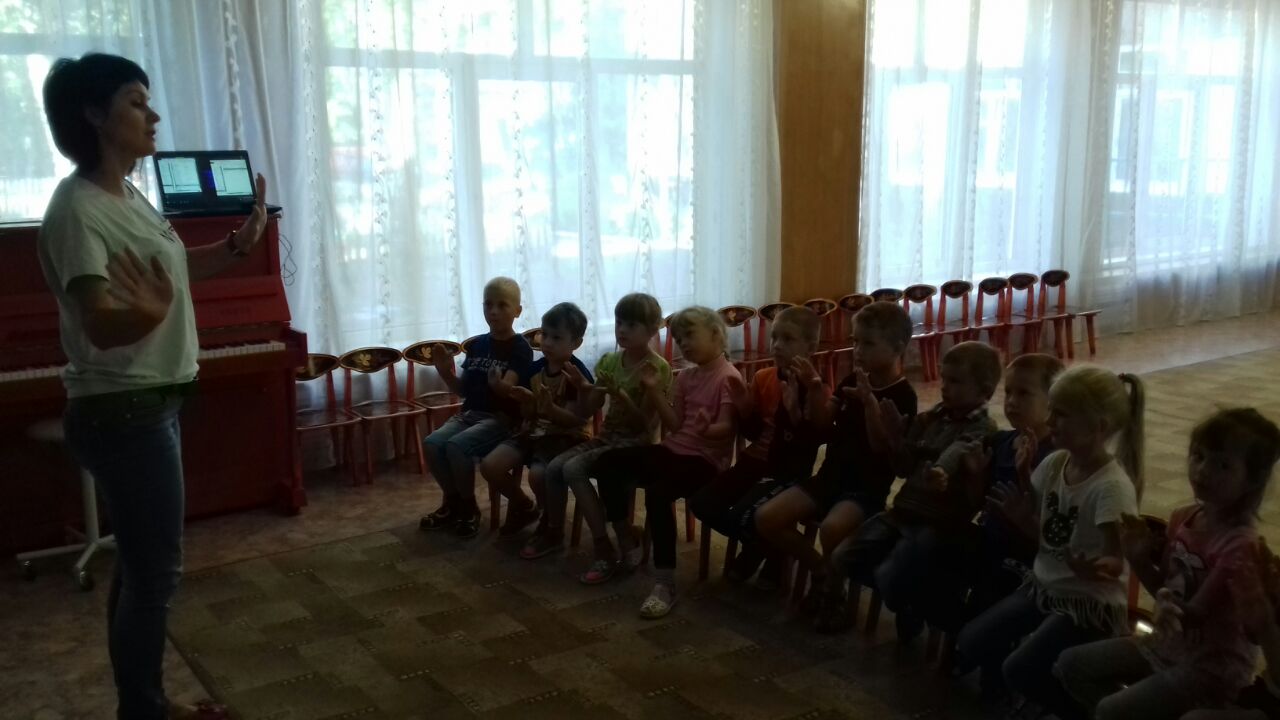 10
«Двухголосие»
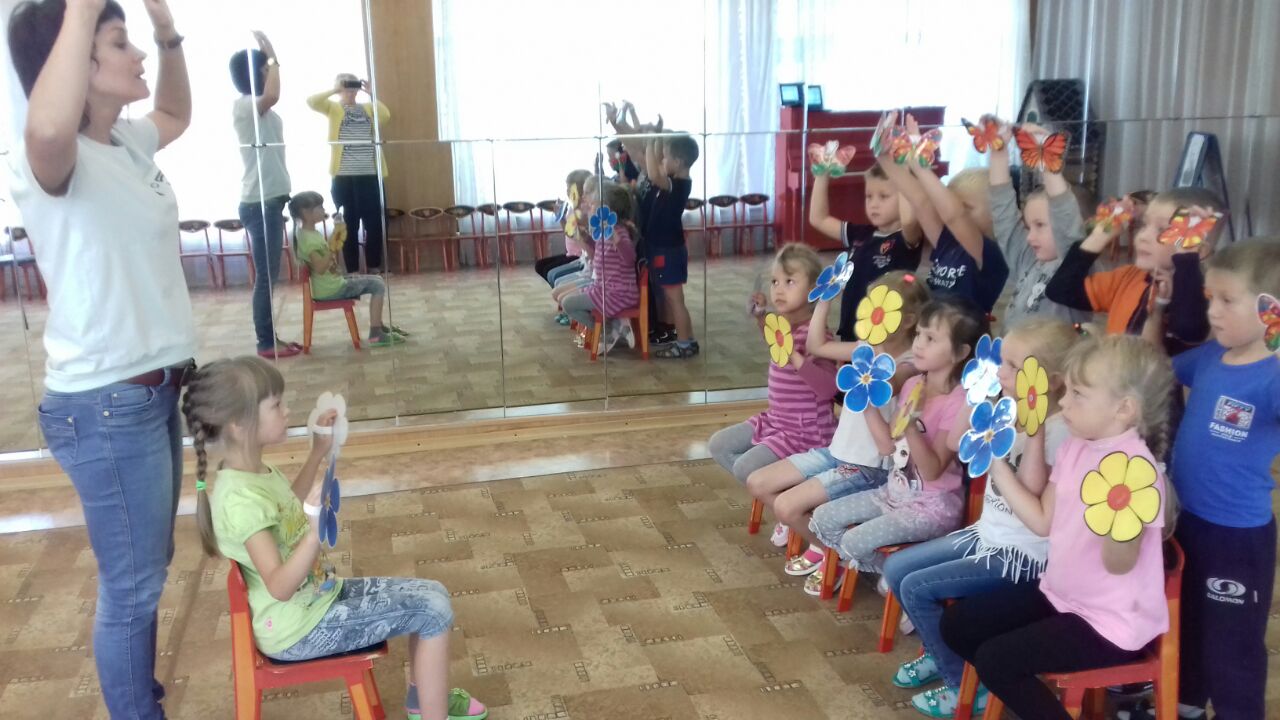 11
Особенности технологии
Применение формы для самых разнообразных ситуаций: от занятия до концертного показа;

Использование в работе с воспитанниками самого разного возраста;

Данная форма предлагает каждому их детей попробовать себя в роли лидера;

Погружение в содержание музыкального произведения;

Это одна из форм арттерапии, артпедагогики, музыкотерапии, как активная релаксация;
12
Активизирует внимание и способности подражания;

Развивает чувство ансамбля, умение работать в группе;

Ведущим может быть любой взрослый, а не только музыкальный руководитель;

Данная технология подходит для использования в работе как с группами общеразвивающего вида, так и коррекционными.
13
Результат
Удалось создать на музыкальных занятиях, праздниках атмосферу радостного общения, приподнятого настроения;

Дети стали более активными и раскрепощенными, в их действиях постепенно исчезают страх и неуверенность; 

Дети развиваются творчески в процессе игрового, радостного и естественного общения с музыкой.
14
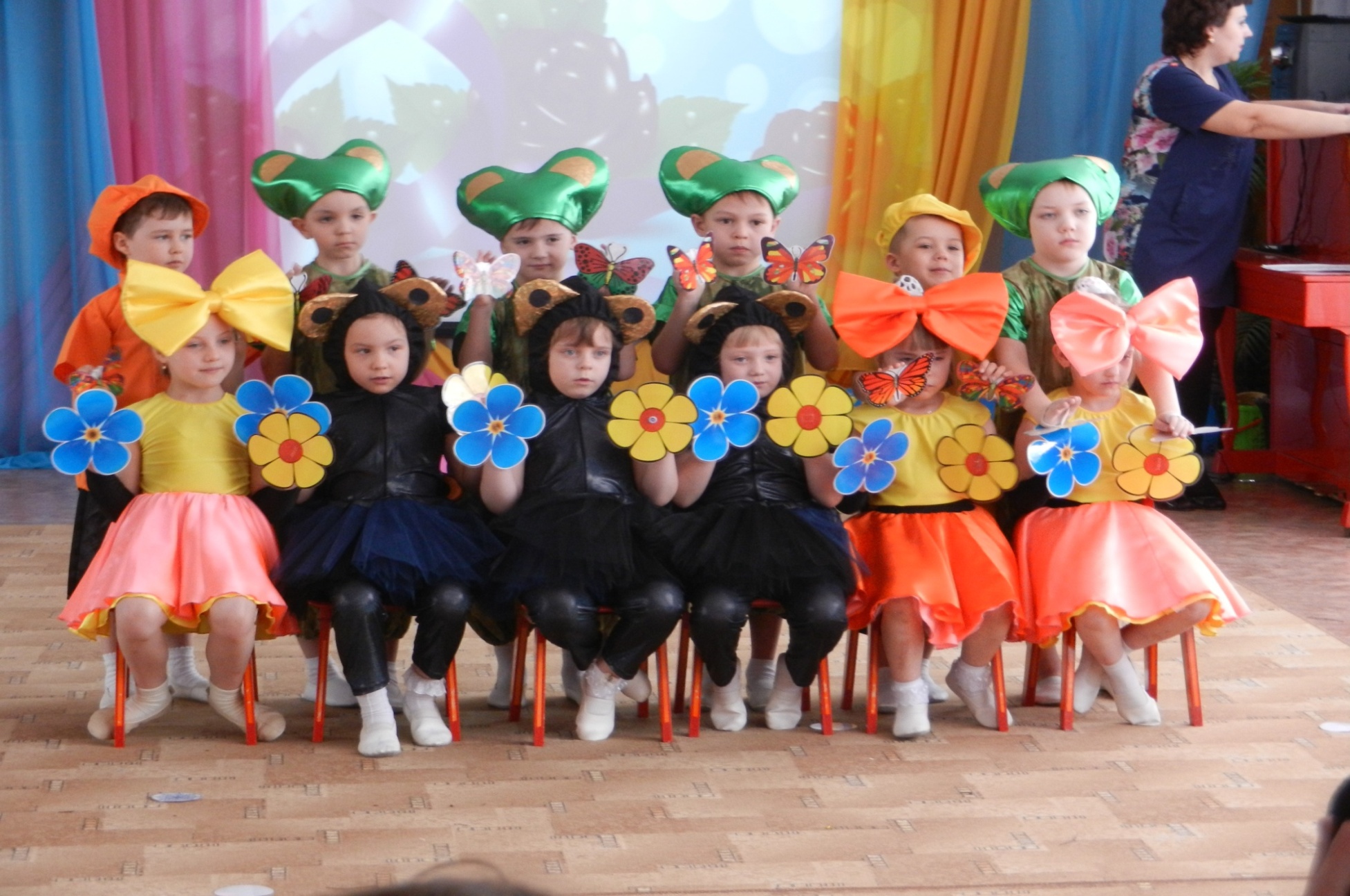 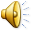 15
Итог
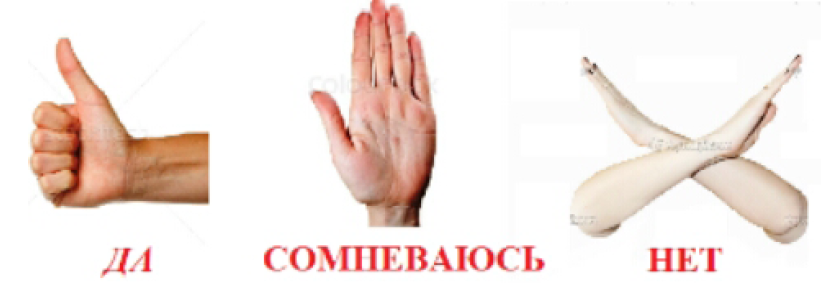 16
Спасибо за внимание
Муниципальное бюджетное дошкольное образовательное учреждение Детский сад общеразвивающего вида №2 «Дюймовочка» города Заринска
Мастер- класс:
«Развитие  музыкально-творческих
 способностей детей дошкольного возраста 
посредством технологии
 «Хор рук»
Музыкальный руководитель:
 Устинова Е.А.
тел.:8(923)748 59 64
e-mail: det.s_2@mail.ru
Заринск 2017